Virology
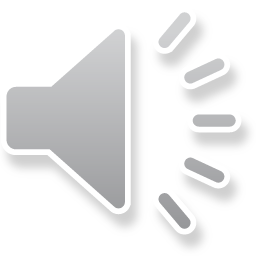 جلسه سیزدهم
Paramyxoviridae
Paramyxoviridae
From Greek para (alternate) and myxa (mucus): virions bind to mucoproteins.
VIRION
Paramyxoviruses: spherical, diameter 150–300 nm, also found as fi laments.
GENES AND PROTEINS
Five to nine genes, transcribed in series from the 3‘ end of the genome by viral RNA polymerase.
Nucleocapsid protein (N)
RNA polymerase cofactor and accessory proteins (P/C/V)
Matrix protein (M)
 Fusion protein (F)
 Hemagglutinin/neuraminidase, or envelope glycoprotein (H, HN, or G)
RNA polymerase (L)
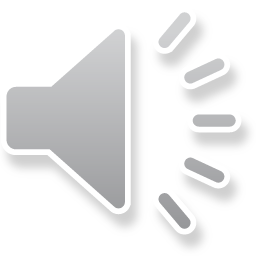 GENOME
Single segment of linear ssRNA, negative sense. 15–18 kb.
DISTINCTIVE CHARACTERISTICS
RNA-dependent RNA polymerase in virion transcribes genome into mRNAs.
A single transcriptional promoter at the 3' end of RNA; mRNAs are made by a start–stop mechanism.
Full-length genome or antigenome RNA is always encoated in nucleocapsid proteins.
Paramyxoviruses can induce cell fusion, producing multinucleated cells (syncytia).
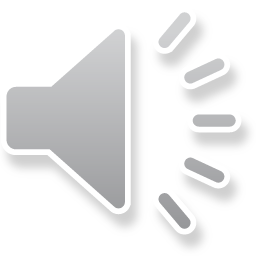 Order: Mononegaviral
Family: Paramyxoviridae
DISEASES
Paramyxoviruses: several important childhood diseases, including measles, mumps, respiratory diseases in humans; canine distemper, rinderpest.
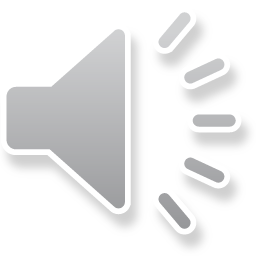 Viral envelope proteins are responsible for receptor binding and fusion with cellular membranes
The virus envelope contains two or three glycoproteins. Measles virus has a hemagglutinin (H) and a fusion (F) protein. The H protein is responsible for binding to receptors on the cell surface, and can also bind to receptors on red blood cells and agglutinate them (hemagglutination). The hemagglutinin of some other paramyxoviruses also has a neuraminidase activity, and is therefore called HN. The F protein directs fusion with the plasma membrane.
Some paramyxoviruses make an additional small (40– 60 aa) hydophobic envelope protein (SH) of unknownfunction. SH may form pentamers and create an ion channel in membranes.
The matrix (M) protein lies on the inner surface of the envelope. M is involved in virus assembly and serves as a bridge between the nucleocapsid and the transmembrane envelope glycoproteins.
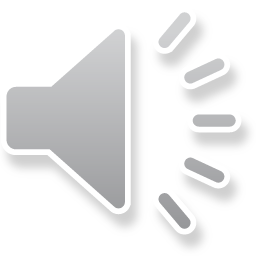 Nucleocapsids protect the enclosed viral RNA from ribonuclease digestion. When serving as a template for mRNA synthesis and RNA replication (see below), the RNA genomes of paramyxoviruses and rhabdoviruses always remain associated with N protein as nucleocapsids; naked genome-length RNA is never found within the cell.
Paramyxoviruses enter the cell by fusion with the plasma membrane at neutral pH.
Measles virus infection can lead to strong immunosuppression of the host; infection of cells in the immune system by the virus may play an important role in measles pathogenesis.
Upon binding of the virion to a cell surface receptor, the F1/F2 (fusion) protein undergoes a conformational change at neutral pH that allows insertion of the fusion peptide into the plasma membrane of the cell. This brings the virus envelope close to the cell membrane and leads to fusion of the two membranes, releasing the nucleocapsid in the cytoplasm.
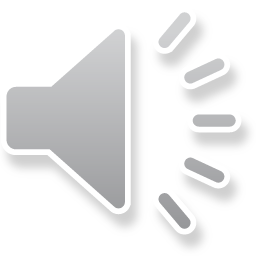 Paramyxovirus and rhabdovirus genomes contain between five and ten genes, each coding for a specific messenger RNA. A region including the first 55 nt at the 3' (left) end of the negative-strand genome RNA is denoted the “leader” sequence. The leader region contains signals for initiation of RNA synthesis by the viral RNA polymerase. Furthermore, its transcript contains signals that direct packaging of full-length plus-strand copies of the viral genome with N protein to generate nucleocapsids. The leader transcript contains no coding region, is not capped or polyadenylated, and does not serve as a viral mRNA. Immediately downstream of the leader is the N gene, followed by the P/C/V, M, F, HN, and L genes. This gene order is highly conserved, both in paramyxoviruses. At the junction between each gene is a highly conserved set of “intergenic sequences” that control transcription termination, polyadenylation, and reinitiation. Beyond the end of the L gene is a short (50–150 nt) noncoding “trailer” sequence. Like the leader sequence on genome RNA, the trailer region, located at the 3' end of the antigenome RNA, contains the promoter for genome replication, and its negative-strand transcript contains signals for genome packaging.
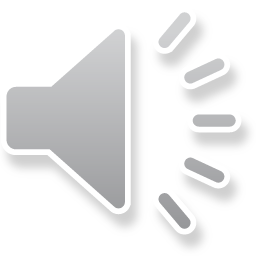 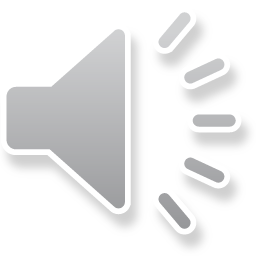 All paramyxoviruses have conserved sequences at the 3' ends of their negative-strand genome RNAs as well as their positive-strand antigenome RNAs. These conserved sequence elements are required for initiation of transcription (mRNA). 
mRNAs are synthesized sequentially from the 3' to the 5' end of the genome RNA
The viral RNA polymerase (L protein) begins transcription at the 3' terminal nucleotide of the viral genome. In conditions where there is little or no free N protein (such as at the beginning of infection), the RNA polymerase transcribes for a short distance (40–60 nt), then terminates and releases an uncapped “leader” RNA. The RNA polymerase then scans the genome for a nearby mRNA start site, and begins mRNA synthesis.
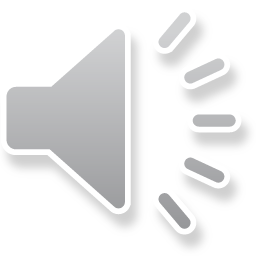 After releasing the mRNA, the RNA polymerase has two choices: it can again scan the genome RNA for a start site and begin synthesis of the next mRNA, or it can dissociate from the genome. This choice is dictated partly by the precise sequence elements in the end/start region. A fraction of RNA polymerase molecules dissociate from the genome at the end of each gene, and therefore cannot reinitiate transcription at the next downstream gene. This results in diminishing quantities of mRNAs as their genes lie farther from the 3' end of the genome. This mechanism provides for the synthesis of large amounts of mRNAs for proteins needed in high concentration, such as N and M, and smaller amounts of mRNAs for envelope proteins and the RNA polymerase (L).
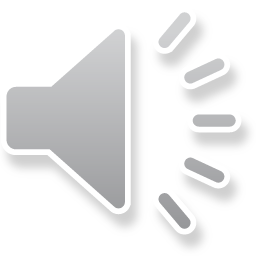 Functions of P, C, and V proteins
The P protein is a cofactor required for viral RNA synthesis carried out by the L protein. P also serves as a chaperone that aids in the assembly of N protein onto RNA chains to form nucleocapsids.
 C proteins are required for formation of infectious paramyxovirus virions. C has also been shown to modulate the activity of the RNA polymerase. In its absence, the RNA polymerase appears less stringent in the recognition of the RNA sequences that direct its activity.
 The V protein normally interferes with some host mechanisms that reduce virus replication or spread. Thus both C and V proteins are virulence factors that modulate host defense mechanisms.
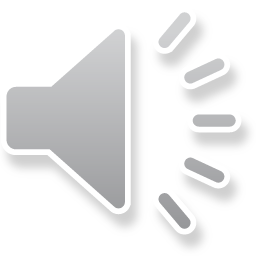 Once sufficient N protein is made, genome replication can begin. There are two major differences between genome replication and transcription. First, the full-length RNA produced during genome replication is encapsidated by binding to N protein molecules, while mRNAs are not encapsidated. P proteins serve as chaperones that help to assemble N proteins onto the growing helical nucleocapsid. Second, the viral RNA polymerase changes its mode of synthesis, and no longer recognizes the intergenic termination- polyadenylation -reinitiation sequences. This change may be signaled by the binding of N molecules to the growing RNA chain, or it may be a result of interaction between newly synthesized molecules of P protein and the RNA polymerase. As a result, the RNA polymerase extends the growing chain to the end of the template RNA without stopping, making a full-length antigenome nucleocapsid. This antigenome nucleocapsid can in turn be replicated by the viral RNA polymerase, producing full-length encapsidated genomes.
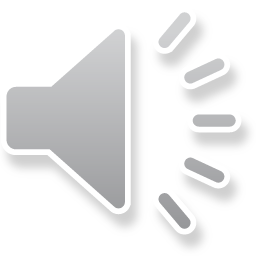 Both paramyxoviruses and rhabdoviruses assemble their envelopes at the plasma membrane.
Infected cells often undergo fusion with neighboring cells as a result of the presence of fusion-competent envelope proteins in their membranes. Fusion can occur among numerous nearby cells, leading to the production of giant multinucleated cells, called syncytia.
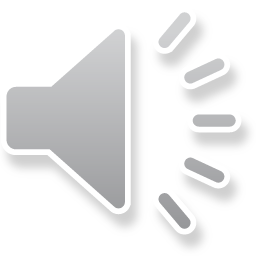